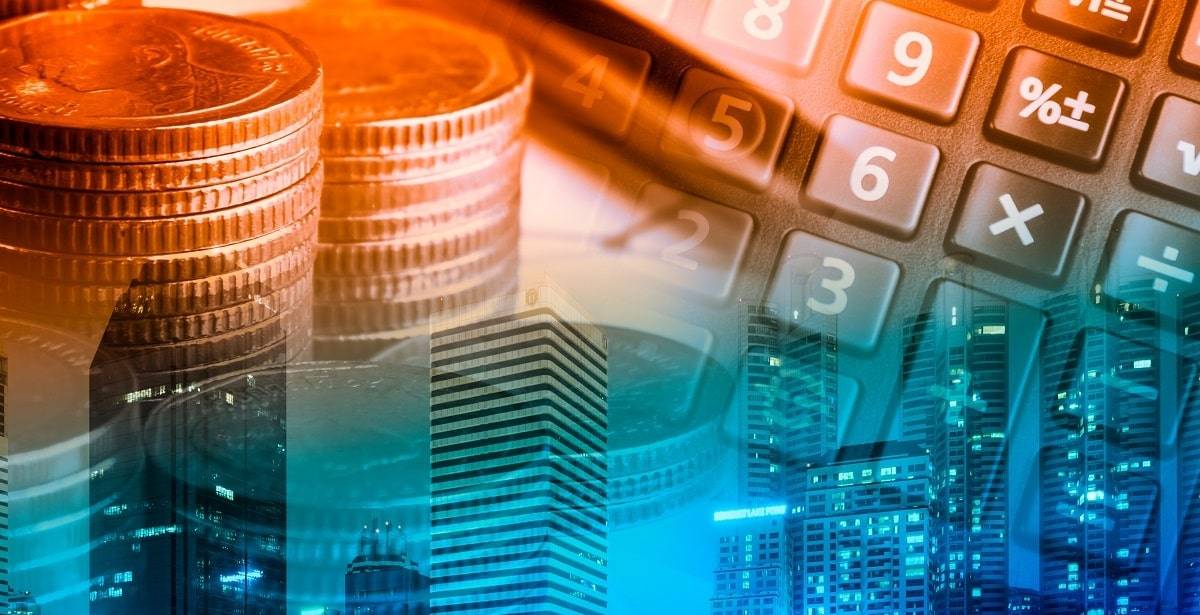 БЮДЖЕТ ДЛЯ ГРАЖДАН
по исполнению бюджета Нижнемедведицкого сельсовета Курского района Курской области за 2021 год
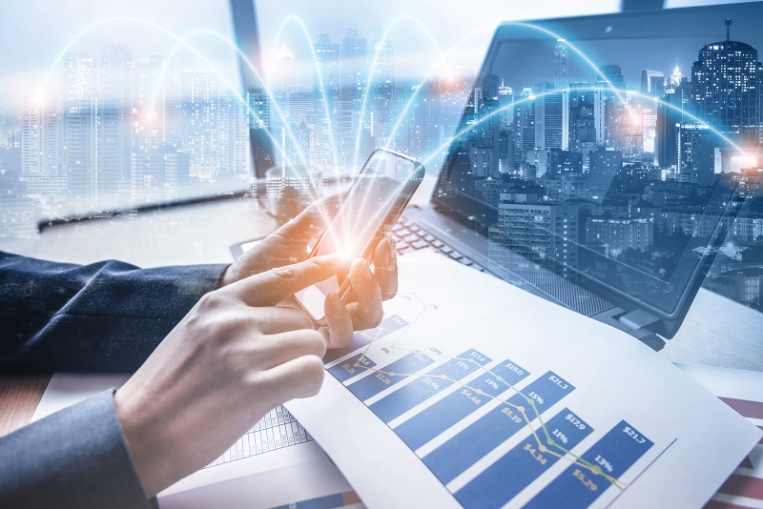 Уважаемые жители МО «Нижнемедведицкий  сельсовет»!
В соответствии с Бюджетным посланием Президента Российской Федерации В.В. Путина о бюджетной политике, в целях реализации принципа прозрачности и открытости бюджета и информирования жителей о расходовании средств бюджета разработана брошюра «Бюджет для граждан» по исполнению бюджета за 2021 год.
    Представленная в ней информация позволит гражданам составить представление об источниках формирования доходов бюджета сельского поселения, направлениях расходования бюджетных средств в 2021 году и сделать выводы об эффективности использования бюджетных средств.
    Администрация Нижнемедведицкого сельсовета Курского района Курской области, публикуя брошюру «Бюджет для граждан» по исполнению бюджета за 2021 год, надеется на заинтересованное внимание жителей сельского поселения к процессу исполнения бюджета.
Основные показатели исполнения бюджета Нижнемедведицкого  сельсовета за 2021 год
Показатели исполнения доходов Нижнемедведицкого  сельсовета за 2021 год
Структура доходов бюджета в 2021 году
Структура доходов бюджета в 2021 году
Исполнение расходной части бюджета Нижнемедведицкого  сельсовета по отраслям за 2021 год (тысяч рублей)
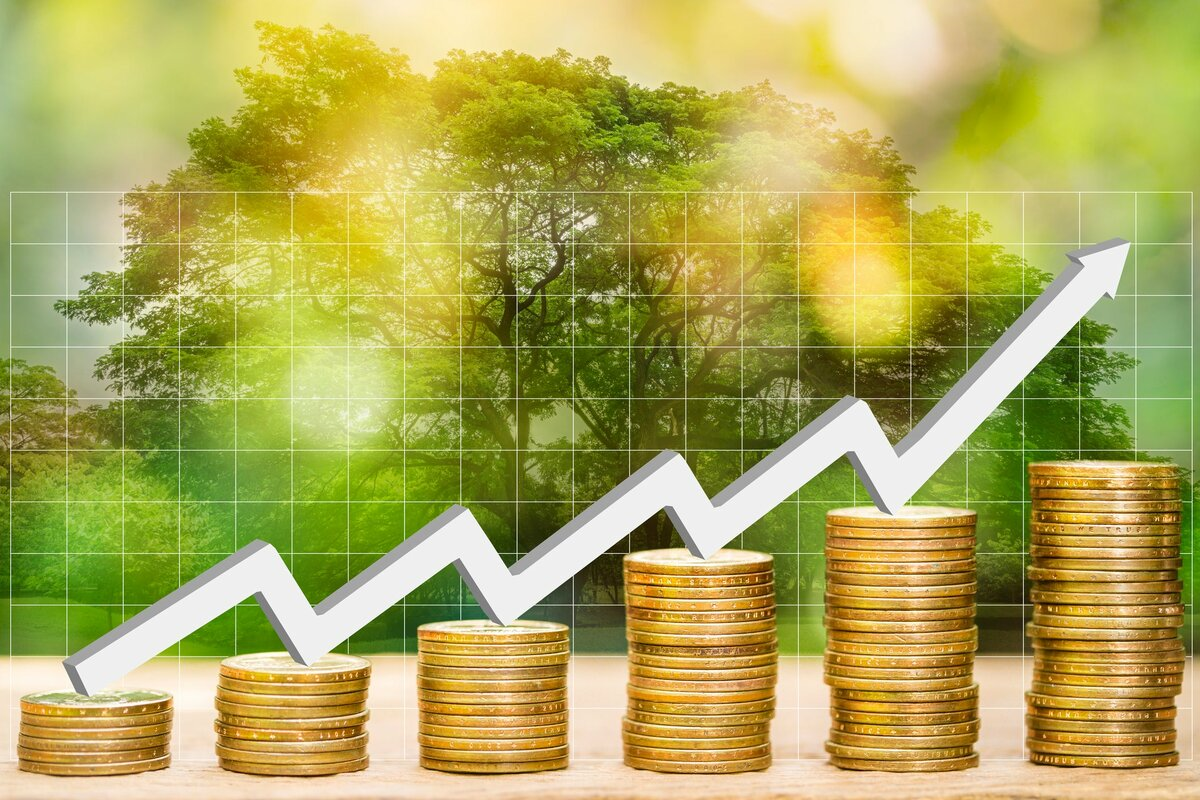 Исполнение расходов бюджета в рамках муниципальных программ
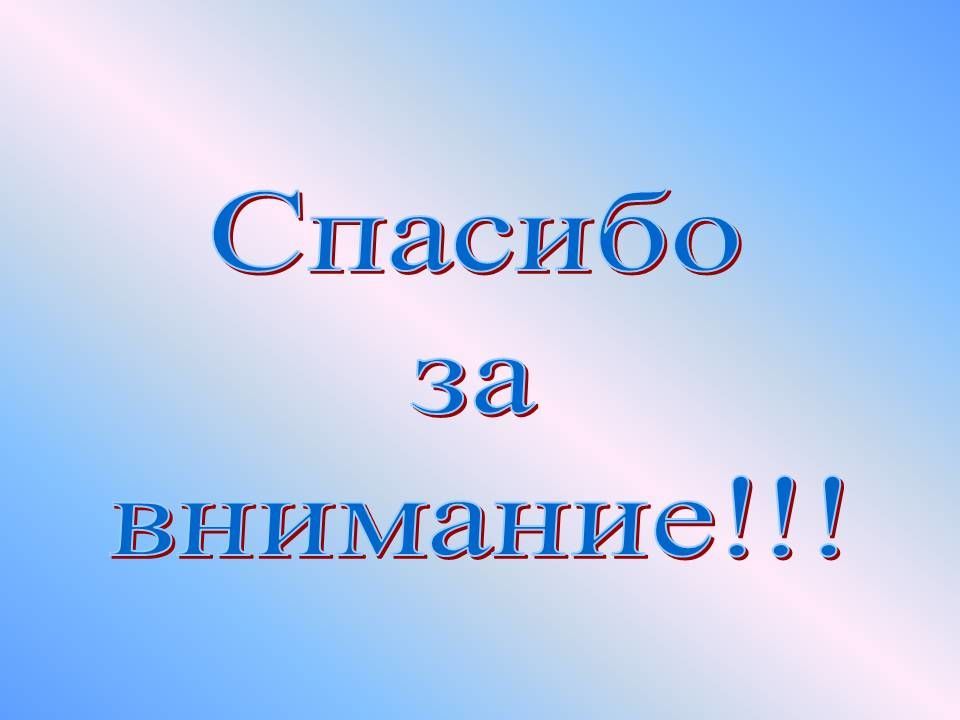